Training of Primary County Trainers on Coding
Facilitator: CEMASTEA
June 2023
Why this training?
Equip teachers with skills to teach coding in school
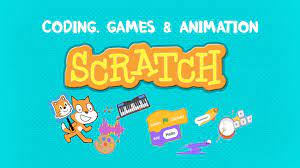 Theme of training
Enhancing teachers’ capacity to teach coding in grades 4 and 5
Training Outcomes
By the end of the training you should be able to:
Identify the features of learning applications which imitate simple programming
Interact with patterns and games using available learning applications which mimic simple programming
Identify a learning platform for creating stories, games, and animations
Training Outcomes
Create simple animations using applications that mimic simple programming
Create simple games and graphics for enjoyment
Use available learning applications to find solutions to problems in the local environment
Workshop Programme
Training guidelines
Time management
Active participation
Respect for each other’s opinion
Completion and Submission of tasks on the platform
Expected Training Outputs
A scratch project on problem-solving
A lesson on coding
Certification Criteria
Attendance of all sessions
Completion and submission of the outputs
A scratch project on problem-solving
A lesson to teach coding in grade 5
Session One
Introduction to Coding
Session Two
Patterns and Games
Session Three
An overview of scratch
Session Four
Animation Using Scratch
Session Five
Games and Graphics Using Scratch
Session Six
Scratch Project